Spiral Diagrams
Venus
Mercury
40%
Venus has a beautiful name and is the second planet from the Sun
Mercury is the closest planet to the Sun and the smallest one
10%
20%
Saturn
Jupiter
30%
Saturn, the ringed planet, is composed mostly of hydrogen and helium
Jupiter is a gas giant and the biggest planet in the Solar System
Spiral Diagrams
Mercury is the closest planet to the Sun
Saturn is a gas giant and has several rings
c
d
Despite being red, Mars is a cold place
Neptune is far away from Earth
f
b
e
Jupiter is a gas giant and the biggest planet
Earth is the planet where we live on
a
Spiral Diagrams
Jupiter
Mercury
Saturn
Venus
Europa
Earth
Neptune
Mars
Spiral Diagrams
Mercury is the closest planet to the Sun
Saturn is a gas giant and has several rings
C
D
Despite being red, Mars is a cold place
Earth is the third planet from the Sun
E
F
B
Jupiter is a gas giant and the biggest planet
Neptune is the farthest planet from the Sun
A
Spiral Diagrams
Mars
Mercury
Despite being red, Mars is a cold place
Mercury is the closest planet to the Sun
Saturn
Saturn is a gas giant and has several rings
Jupiter
Neptune
Jupiter is a gas giant and the biggest planet
Neptune is the farthest planet from the Sun
Spiral Diagrams
Earth
Jupiter
1
Earth is the third planet from the Sun
Jupiter is a gas giant and the biggest planet
5
Mars
Neptune
2
Despite being red, Mars is a cold place
Neptune is the farthest planet from the Sun
4
6
Mercury
Saturn
3
Mercury is the closest planet to the Sun
It’s a gas giant and has several rings
Spiral Diagrams
01
Mercury is the smallest planet
02
Venus has a beautiful name
03
Despite being red, Mars is cold
04
Jupiter is the biggest planet
05
Neptune is the farthest planet
Spiral Diagrams
Saturn
Mars
Saturn is a gas giant and has several rings
Despite being red, Mars is a cold place
Jupiter
Neptune
Jupiter is a gas giant and the biggest planet
Neptune is the farthest planet from the Sun
Mercury
Earth
Mercury is the closest planet to the Sun
Earth is the planet where we live on
Spiral Diagrams
Mercury
Mars
Mercury is the closest planet to the Sun
Despite being red, Mars is a cold place
10%
20%
9%
Earth
Saturn
Earth is the only planet that harbors life
Saturn is a gas giant and has several rings
5%
30%
Jupiter
Neptune
40%
Jupiter is a gas giant and the biggest planet
Neptune is the farthest planet from the Sun
Spiral Diagrams
Venus
Mercury
Venus has a beautiful name and is the second planet from the Sun
Mercury is the closest planet to the Sun and the smallest one
01
02
Mars
Jupiter
Despite being red, Mars is a cold place full of iron oxide dust
Jupiter is a gas giant and the biggest planet in the Solar System
04
03
SpiralDiagrams
Venus has a beautiful name and is the second planet from the Sun. It’s terribly hot—even hotter than Mercury—and its atmosphere is extremely poisonous
Spiral Diagrams
Venus
Mercury
Venus has a beautiful name and is the second planet from the Sun
Mercury is the closest planet to the Sun and the smallest one
4
3
2
1
Mars
Jupiter
Despite being red, Mars is a cold place full of iron oxide dust
Jupiter is a gas giant and the biggest planet in the Solar System
Spiral Diagrams
Earth
Saturn
Earth is the third planet from the Sun
Saturn is a gas giant and has several rings
Sun
Neptune
Venus is the second planet from the Sun
Neptune is the farthest planet from the Sun
Spiral Diagrams
Mercury is the closest planet to the Sun
01
Despite being red, Mars is a cold place
02
Jupiter is a gas giant and the biggest planet
03
Saturn is a gas giant and has several rings
04
Neptune is the farthest planet from the Sun
05
Spiral Diagrams
Mars
Neptune
04
Despite being red, Mars is a cold place
Neptune is the farthest planet from the Sun
Jupiter
Mercury
05
03
06
Jupiter is a gas giant and the biggest planet
Mercury is the closest planet to the Sun
Saturn
Earth
01
02
Saturn is a gas giant and has several rings
Earth is the third planet from the Sun
Spiral Diagrams
Venus
Mercury
Venus has a beautiful name and is the second planet from the Sun
Mercury is the closest planet to the Sun and the smallest one
2022
2020
Mars
Jupiter
2023
Despite being red, Mars is a cold place full of iron oxide dust
Jupiter is a gas giant and the biggest planet in the Solar System
2021
Spiral Diagrams
Neptune is the farthest planet from the Sun
Despite being red, Mars is a cold place
c
d
Saturn is a gas giant and has several rings
Jupiter is a gas giant and the biggest planet
e
a
Earth is the planet where we live on
b
Spiral Diagrams
Saturn
Saturn is a gas giant and has several rings
Jupiter
Mars
Jupiter is a gas giant and the biggest planet
Despite being red, Mars is a cold place
Earth
Mercury
Earth is the third planet from the Sun
Mercury is the closest planet to the Sun
Neptune
Neptune is the farthest planet from the Sun
Spiral Diagrams
Neptune is the farthest planet
Despite being red, Mars is a cold
Saturn is a gas giant and has rings
Jupiter is the biggest of them all
Venus has a beautiful name
Earth is where we live on
Spiral Diagrams
01
Despite being red, Mars is a cold place
30%
02
10%
Saturn is a gas giant and has several rings
40%
03
Neptune is the farthest planet from the Sun
04
20%
Jupiter is a gas giant and the biggest planet
Spiral Diagrams
Mercury
Neptune
Venus
Earth
Saturn
Jupiter
Spiral Diagrams
Mercury is the closest planet to the Sun
Venus is the second planet from the Sun
Mercury
Venus
Jupiter
Mars
Jupiter is a gas giant and the biggest planet
Despite being red, Mars is actually a cold place
Spiral Diagrams
Mercury
Saturn
Venus
Neptune
Earth
Jupiter
Spiral Diagrams
Neptune
Mars
Neptune is the farthest planet from the Sun
Despite being red, Mars is a cold place
5
Mercury
Jupiter
4
1
Mercury is the closest planet to the Sun
6
Jupiter is a gas giant and the biggest planet
Earth
Saturn
3
2
Earth is the third planet from the Sun
Saturn is a gas giant and has several rings
Spiral Diagrams
Jupiter is agas giant
Mercury is the smallest
Saturn has several rings
Venus has a nice name
Neptune is the farthest planet
Mars is a very cold place
Earth is where we live on
SpiralDiagrams
Venus has a beautiful name and is the second planet from the Sun. It’s terribly hot—even hotter than Mercury—and its atmosphere is extremely poisonous
Spiral Diagrams
Neptune
Jupiter
Mercury
Saturn
Venus
Spiral Diagrams
Jupiter is a gas giant and the biggest planet
Saturn is a gas giant and has several rings
Neptune is the farthest planet from the Sun
Earth is the planet where we live on
Spiral Diagrams
Mercury
Neptune
Venus
Jupiter
Earth
Saturn
Spiral Diagrams
02
03
04
01
Venus
Mars
Jupiter
Mercury
Venus has a beautiful name
Despite being red, Mars is cold
Jupiter is the biggest of them all
Mercury is the smallest planet
Infographics
You can add and edit some infographics to your presentation to show your data in a visual way.
Choose your favourite infographic and insert it in your presentation using Ctrl C + Ctrl V or Cmd C + Cmd V in Mac.
Select one of the parts and ungroup it by right-clicking and choosing “Ungroup”. 
Change the color by clicking on the paint bucket. 
Then resize the element by clicking and dragging one of the square-shaped points of its bounding box (the cursor should look like a double-headed arrow). Remember to hold Shift while dragging to keep the proportions.
Group the elements again by selecting them, right-clicking and choosing “Group”.
Repeat the steps above with the other parts and when you’re done editing, copy the end result and paste it into your presentation.
Remember to choose the “Keep source formatting” option so that it keeps the design. For more info, please visit greatppt.com.
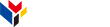 www.greatppt.com
Free Templates and Themes
Create beautiful presentations in minutes